Garden Design
Moretz, 2017/2018
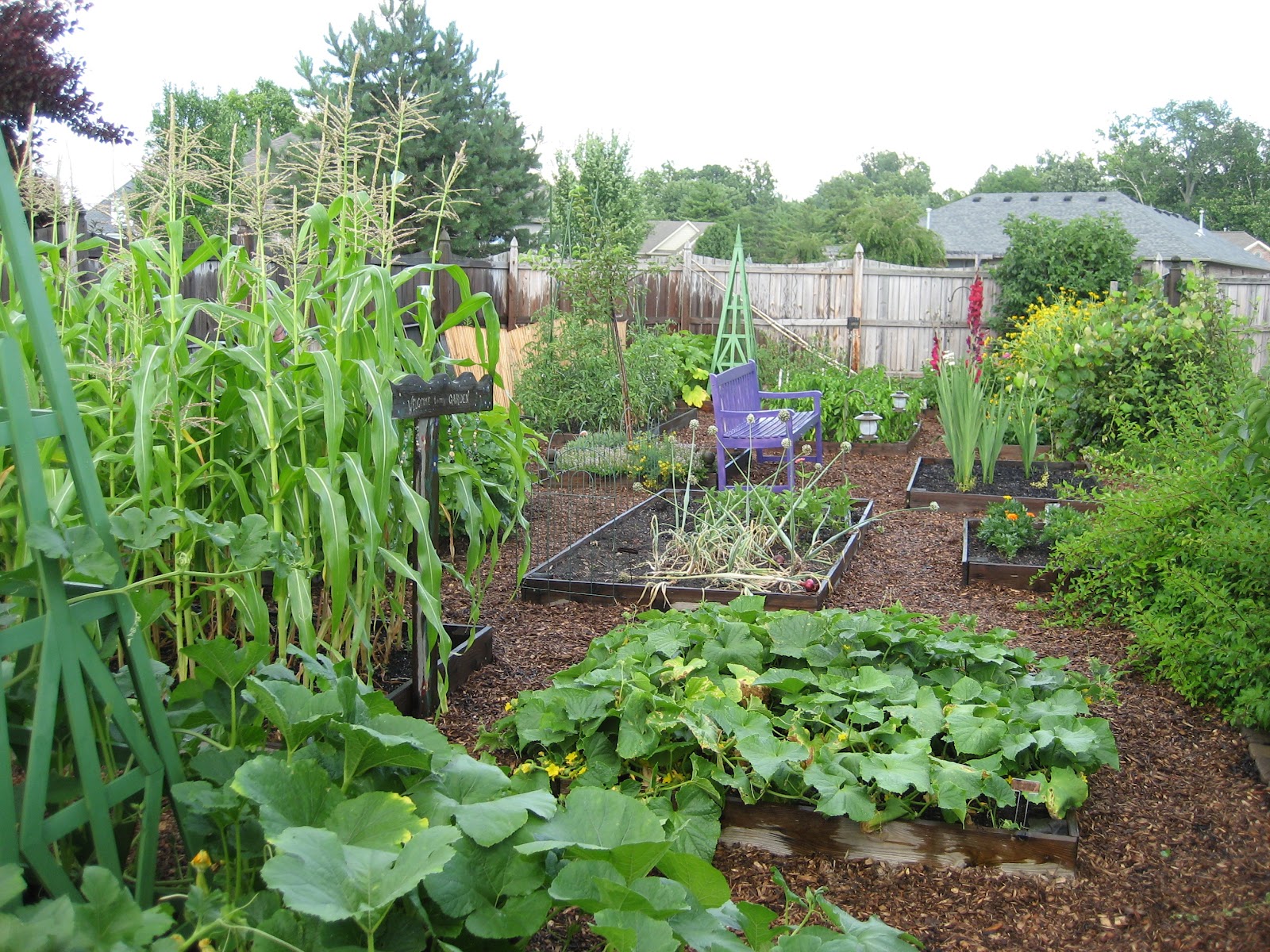 My Dream Garden…
Observations – assets & obstacles
Design & Sketch
Revisions
Feedback
Consensus
Model
Construct
Garden Design Gallery Walk
In library.  
Designs on tables spread out through room.
Present for half of the time; offer feedback for the other half of the time
Record feedback in journal.
Note design elements that you see that you would like to include in the final product.
Heirloom Tomato “lab”
Obtain a tomato wedge.
Remove seeds.  Place seeds on paper towel on tray
Eat a section of a tomato 
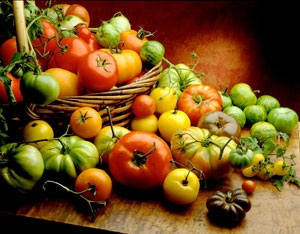 Building a Consensus
Raised beds – where???
Flower garden
Tree
Fruit Bushes
Picnic Tables
Bees
Bird feeders
Compost
Rain barrels
Chickens
Construction Steps: Short-Term
Research fall plants – Maria, Kaatje, Bri, Kayla, Vicente
Clean existing beds – Miles, Heidi, Loren, Anthony, Josue
Plant fall plants – Bri, Kayla, Rileigh, Andy, Chris, Jamin, Josue, Osbaldo
Research perennial pollinator-attracting flowers – Ryan, Aaron, Kaylyn, Tristan, Caden
Determine location for raised beds & perennials – Evan, Laycee, Chase, Ronan
Seed perennials – Isaac, Chris, Loren, Ahitza, Xavier, Natalie
Create garden master blueprint – Monro, Reese, Sawyer, Andreas
Construction Steps: Long-Term
Determine raised bed locations – Chase, Laycee, Maria, Evan
Locate sprinkler heads
Determine dimensions and orientations of beds
Design raised beds
Lumber search
Build beds – Chase, Miles, Tristan
Fruit bushes - Jamin
Soil day – Sat., Sept 16th
Construction Steps: Longer-Term
Irrigation
Compost
Rain barrels - Ryan
Greenhouse – Laycee, Bri, Miles
Hydroponics – Isaac & Evan
Bees - Ronan
Chickens/Goats – Laycee, Ronan, Kaatje
Shade structure – Kaatje
Bird feeders – Evan, Anthony
Art structures – Miles, Kaydin, Tristan